Hvordan logge inn på OneNote
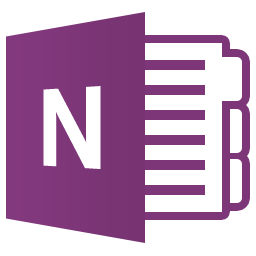 Dette bildet av Ukjent forfatter er lisensiert under CC BY-SA
Gå inn på www.office.com
Klikk logg på øverst i høyre hjørne
Skriv inn din mailadresse. F.eks. s08emhag@v-man365.no og klikk deretter på neste.
Velg Feide
Trykk på pila for å velge vertsorganisasjon
Velg Færder kommune og klikk fortsett
Skriv inn brukernavn og passord (samme som du bruker for å logge inn på pcen på skolen)
Velg om du vil forbli pålogget eller ikke. Helt valgfritt.
Når du har kommet inn klikker du på OneNote-appen.
Finn «Notatblokk for Færder Herstad ’08» i en av fanene som er i det røde rektangelet.
Etter du har åpnet klassenotatblokka anbefaler jeg at du velger «Åpne i OneNote» for å åpne skrivebordsversjonen.
Klikk «Tillat» hvis denne boksen dukker opp.
Du er ferdig! Neste gang du skal logge inn trenger du kun å åpne OneNote via programmet/appen som ligger på datamaskinen/nettbrettet ditt.